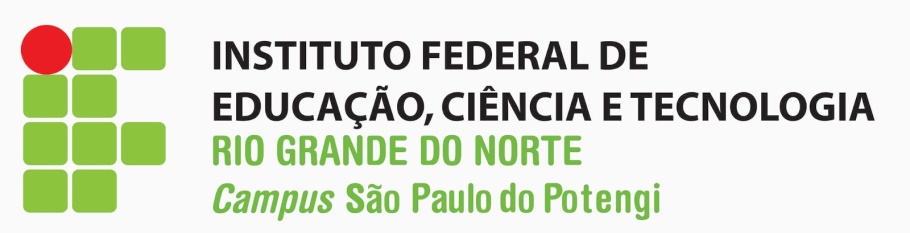 ANÁLISE COMBINATÓRIAPrincípio Fundamental Da Contagem
Profª Juliana Schivani 
docente.ifrn.edu.br/julianaschivani
juliana.schivani@ifrn.edu.br
profjuliana.matematica@gmail.com
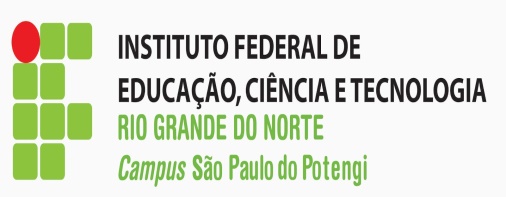 Quantos carros há?
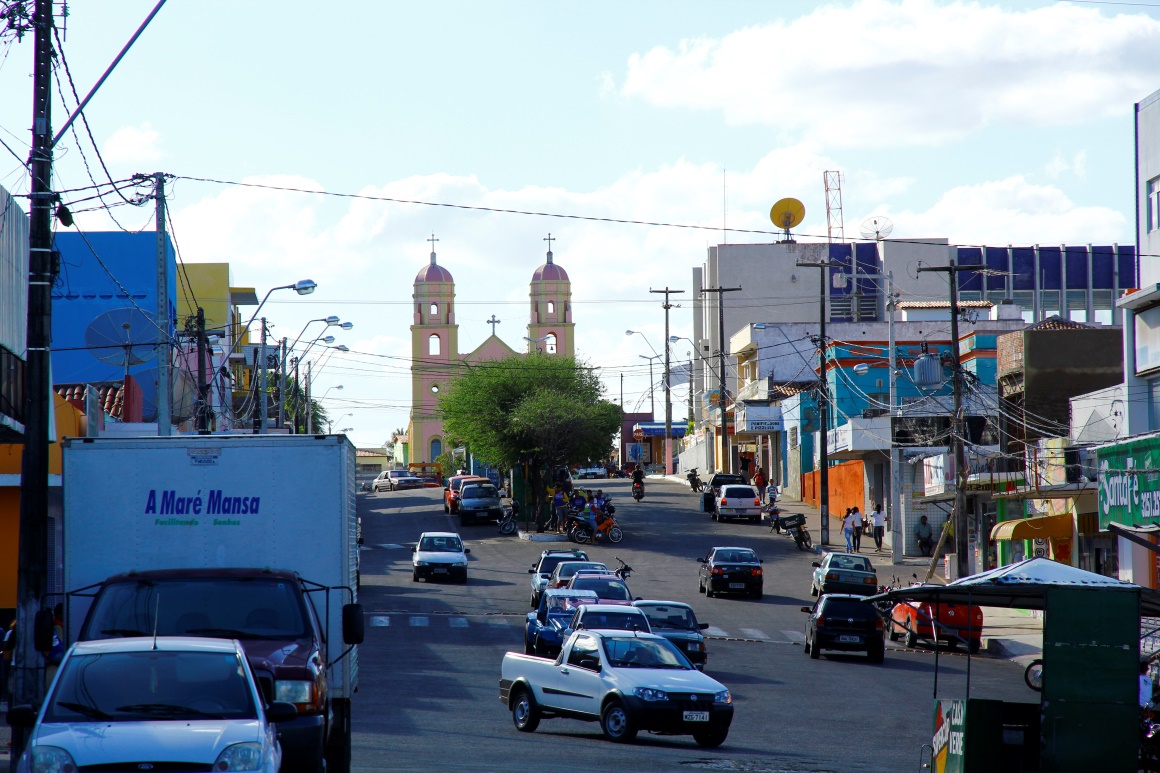 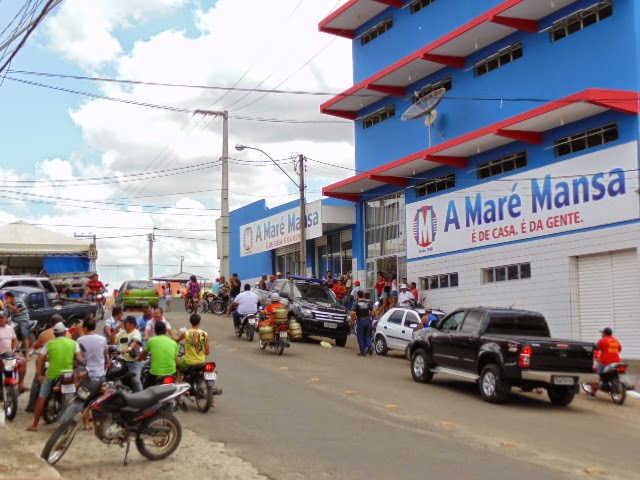 2
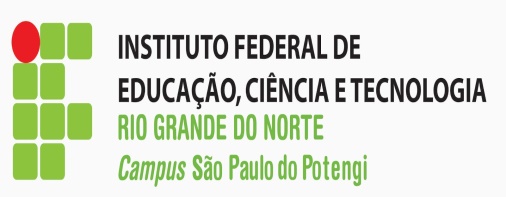 Quantos carros há?
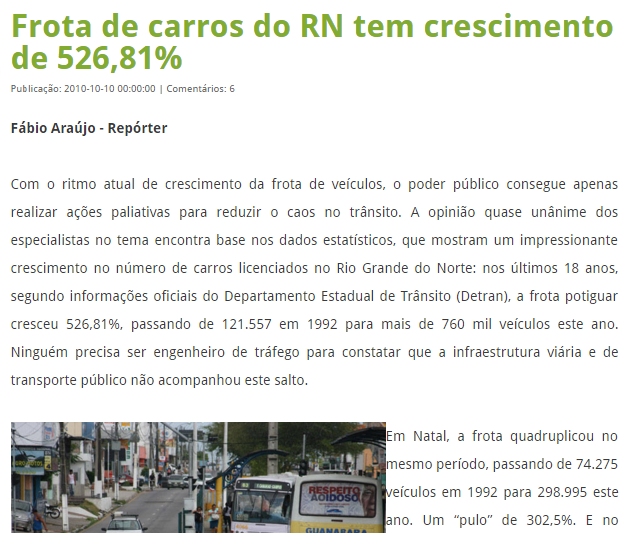 3
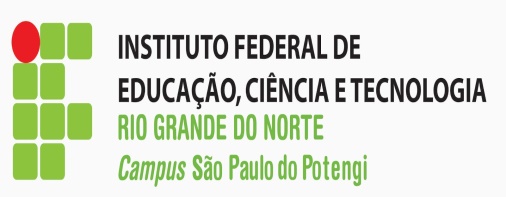 Quantos carros há?
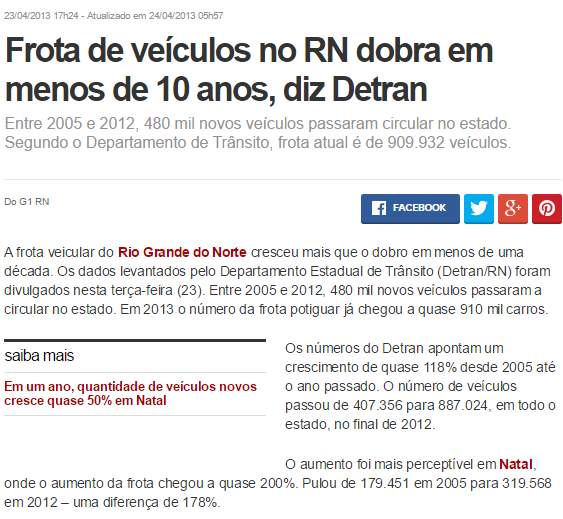 4
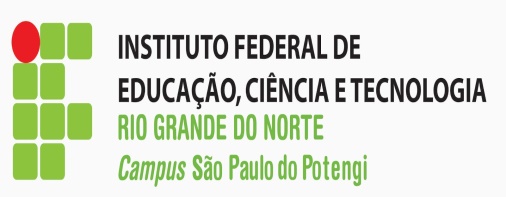 Quantos carros há?
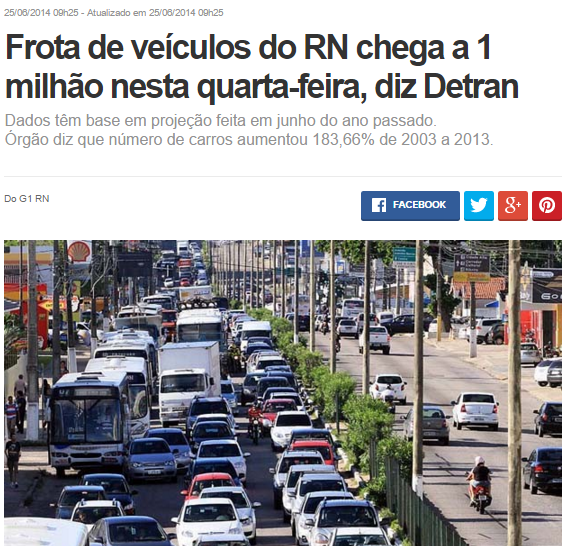 5
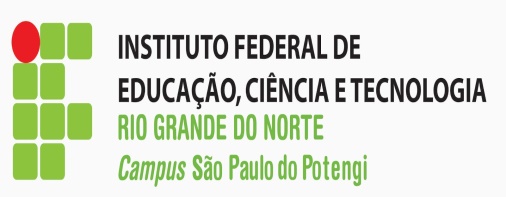 Quantos carros há?
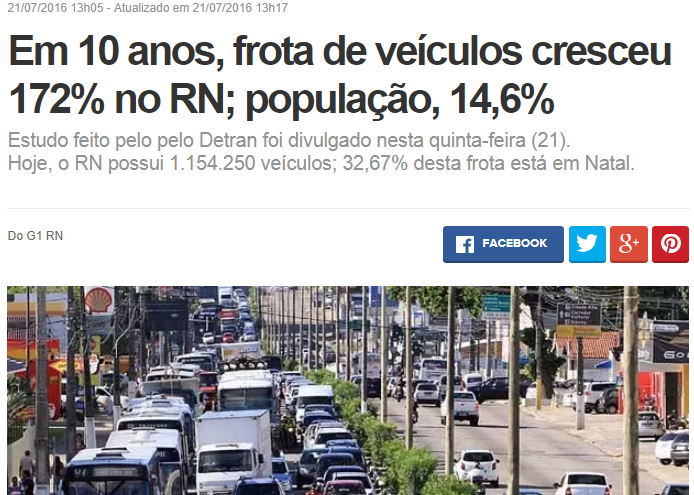 6
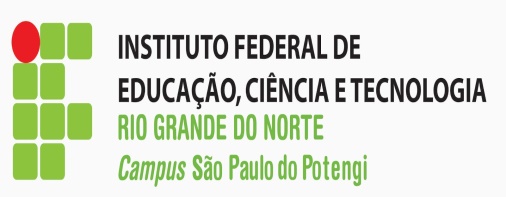 Consequências...
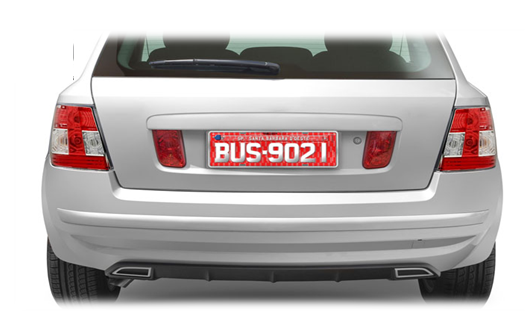 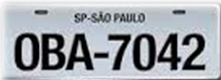 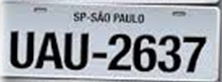 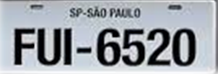 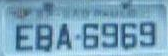 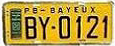 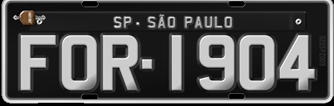 7
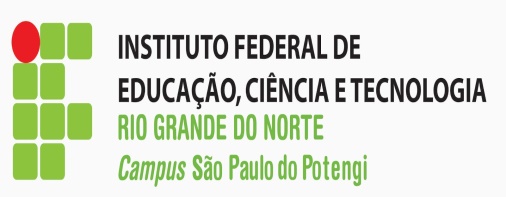 Consequências...
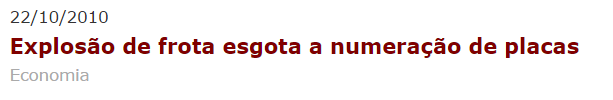 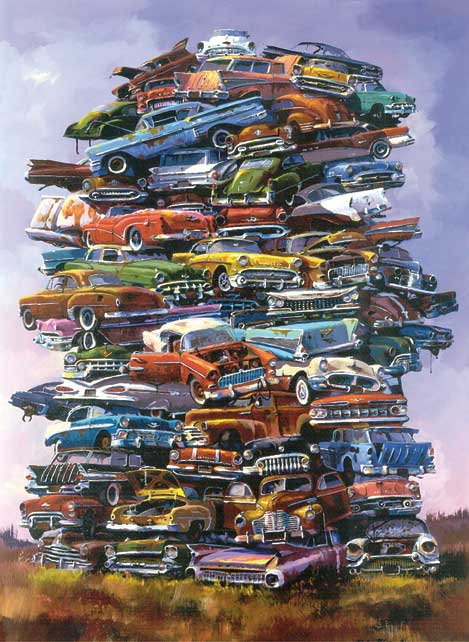 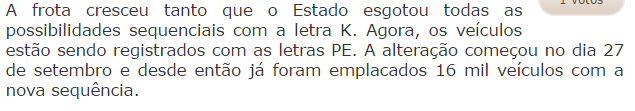 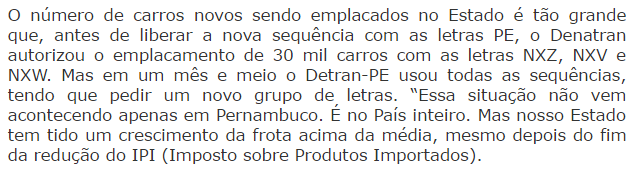 8
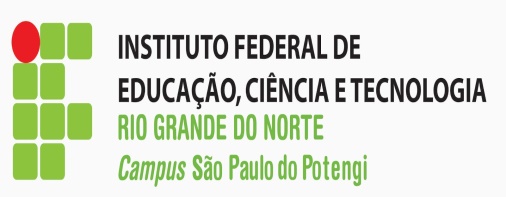 Princípio Fundamental da Contagem
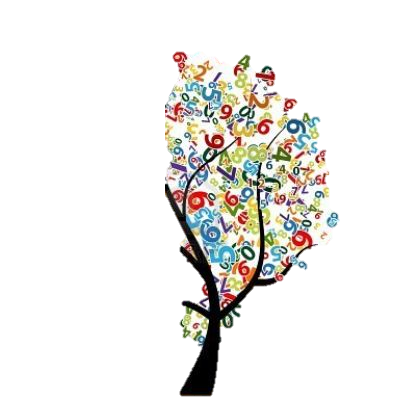 Quantas placas de carro podem ser criadas com 3 letras e 4 dígitos numéricos?
9
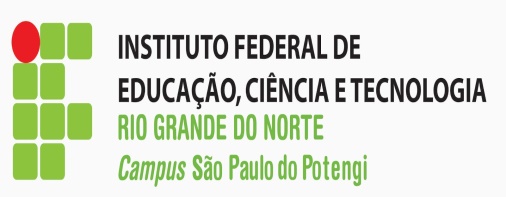 Quantos telefones há?
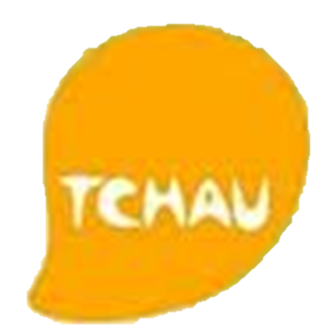 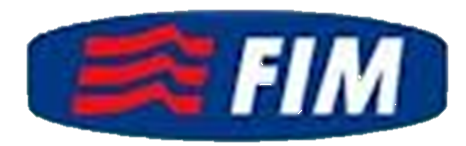 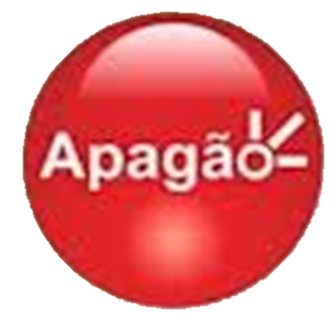 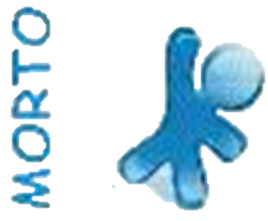 10
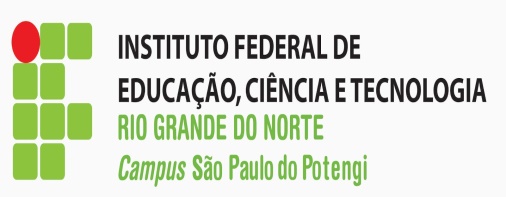 Quantos telefones há?
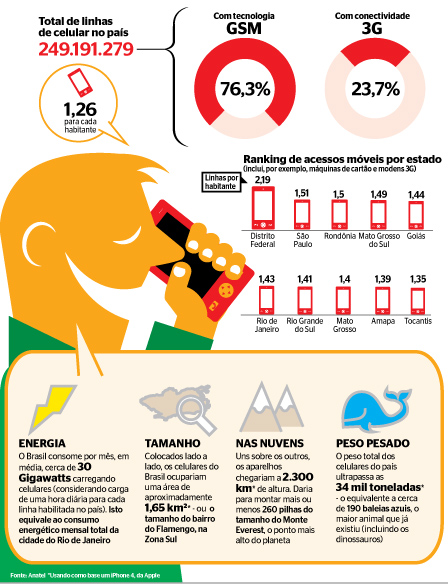 11
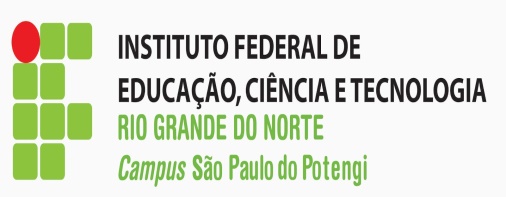 Quantos telefones há?
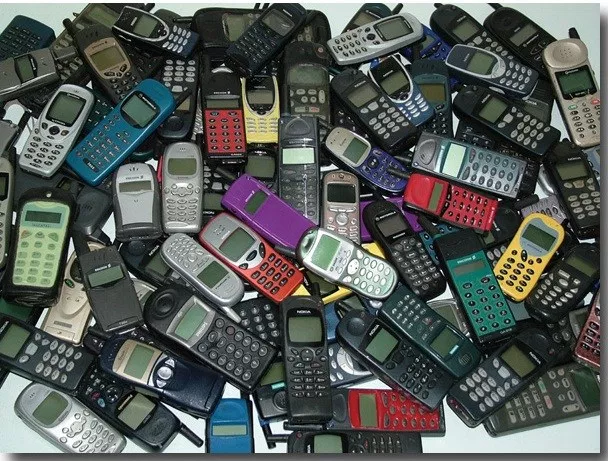 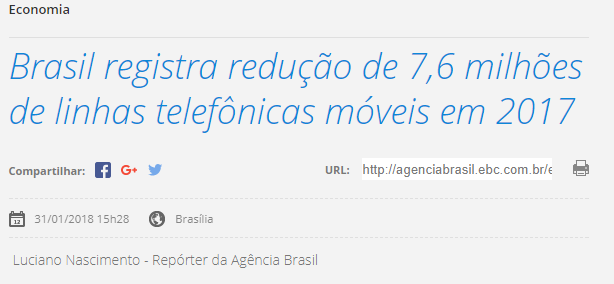 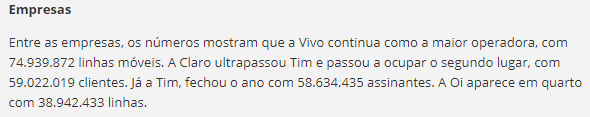 12
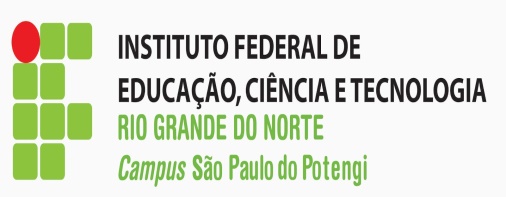 Quantos telefones há?
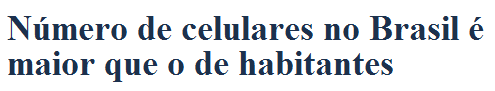 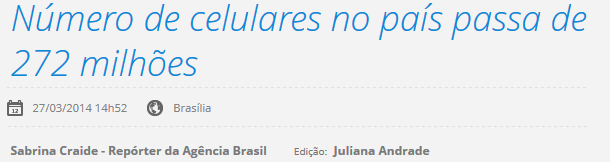 13
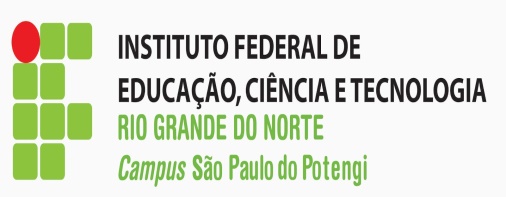 Consequências...
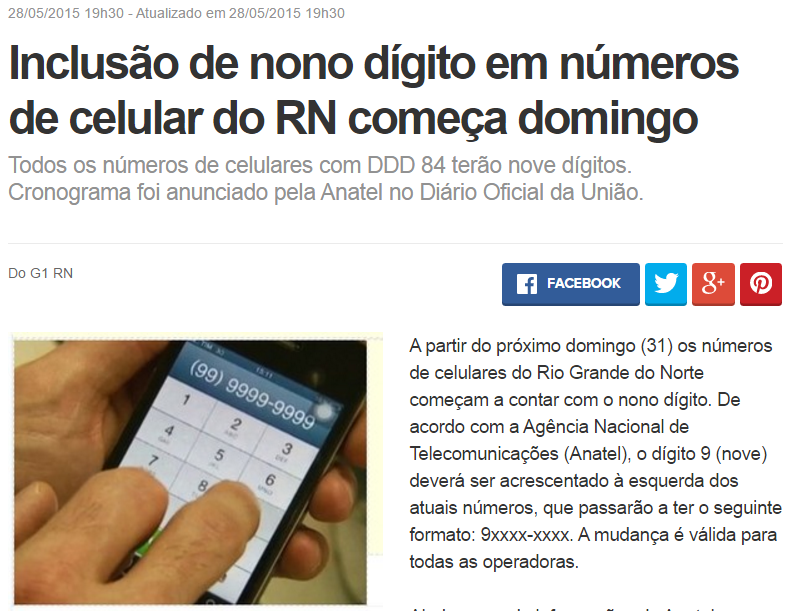 14
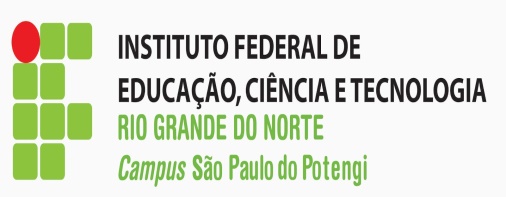 Princípio Fundamental da Contagem
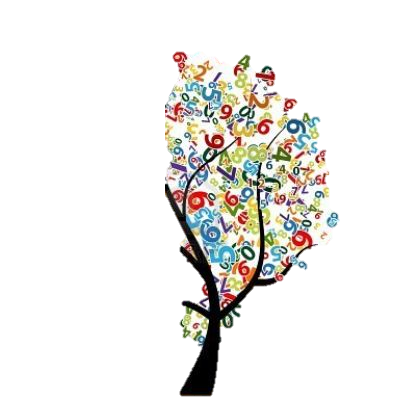 Quantos números de telefones podem ser criados com 9 dígitos iniciando com 9 e o segundo dígito não sendo 9 ou 8?
15
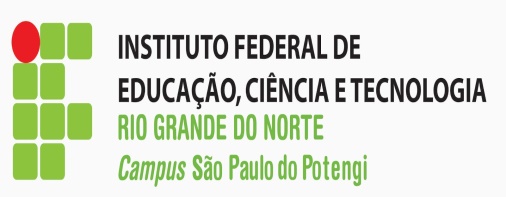 Quantos looks há?
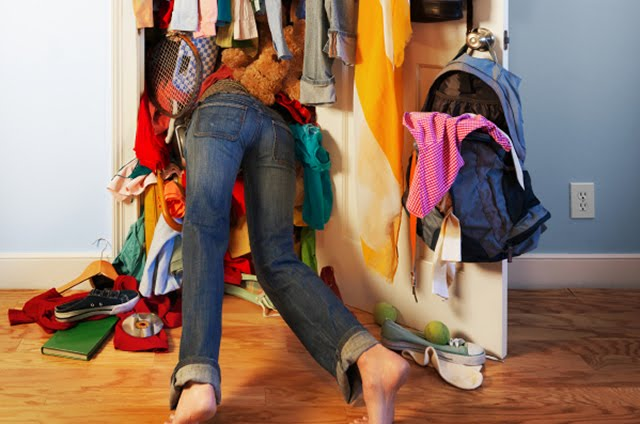 16
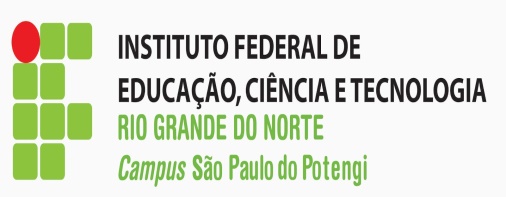 Quantos looks há?
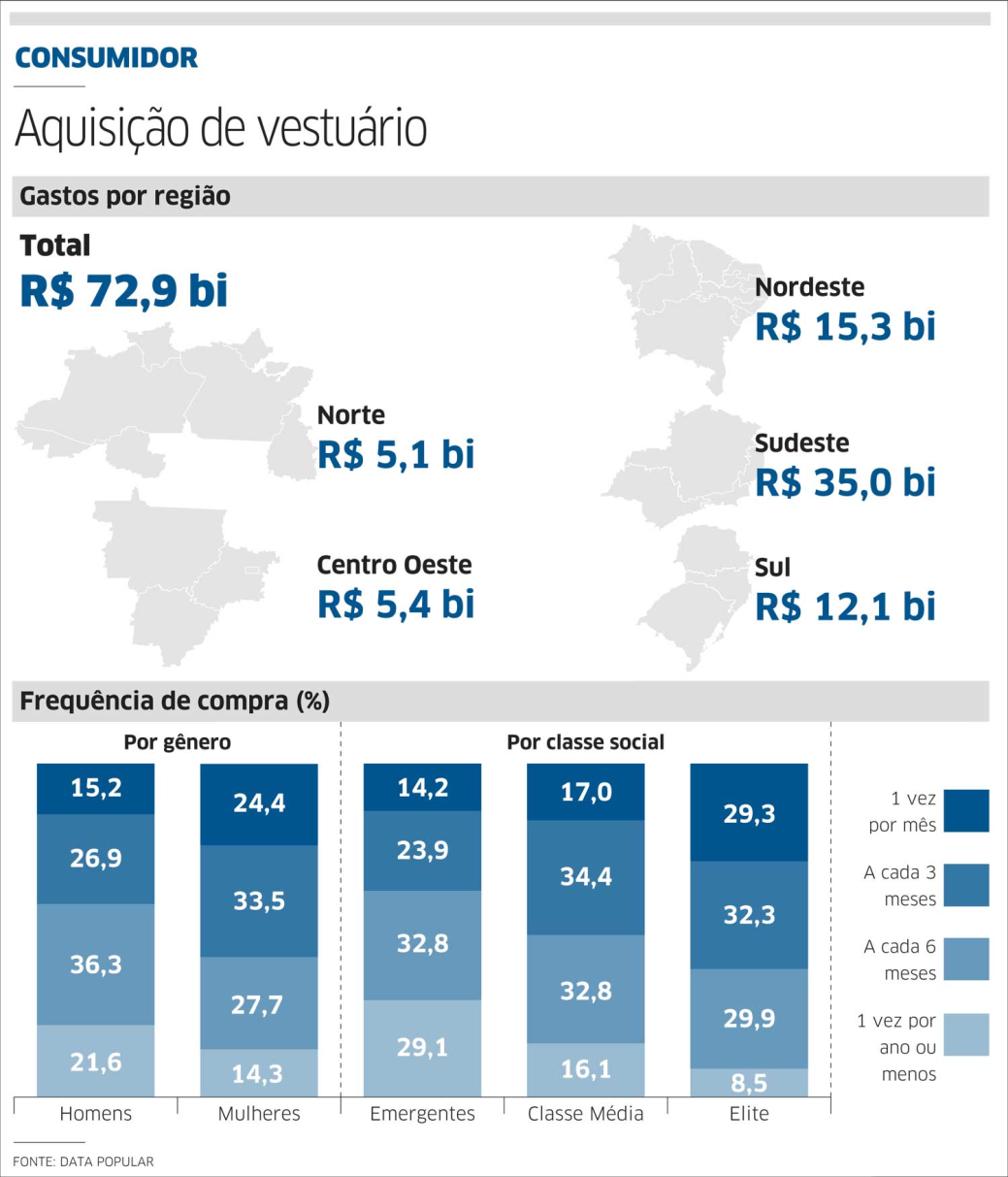 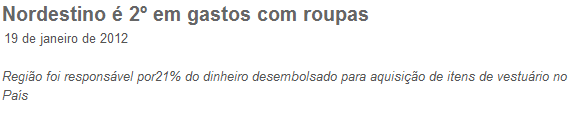 Segundo a pesquisa, 21,4% dos brasileiros da classe C disseram comprar roupas pelo menos uma vez a cada três meses.
17
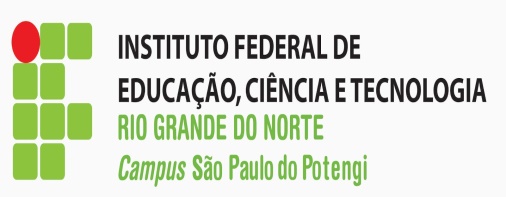 Princípio Fundamental da Contagem
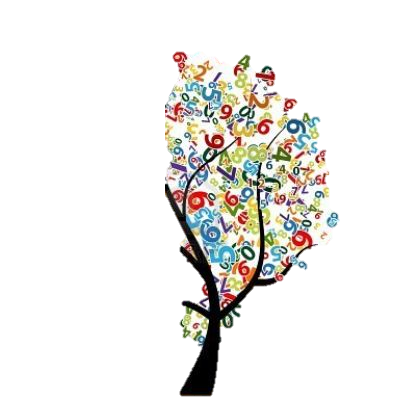 Quantos looks distintos podem ser feitos com 2 saias e 3 blusas?
18
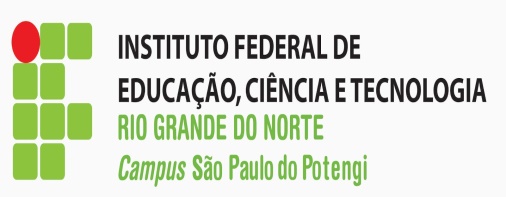 Princípio Fundamental da Contagem
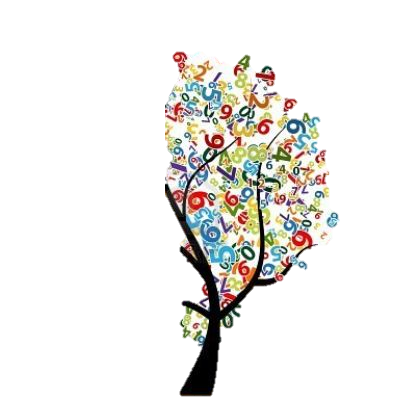 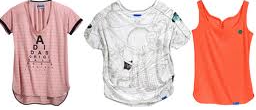 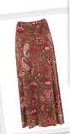 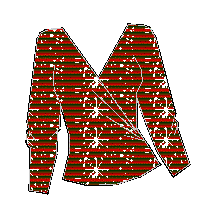 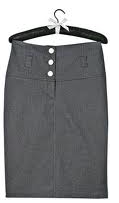 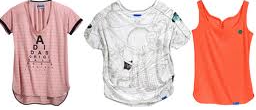 19
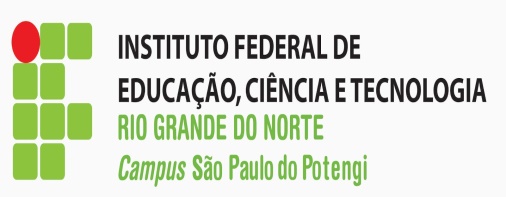 Princípio Fundamental da Contagem
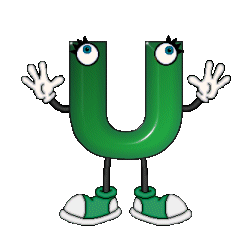 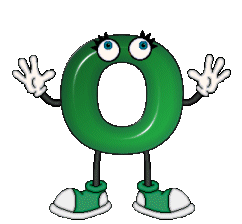 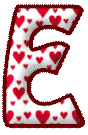 Multiplicativo
Aditivo
20
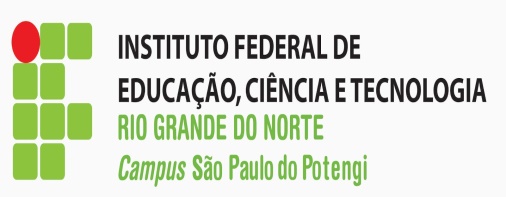 Princípio Fundamental da Contagem
E
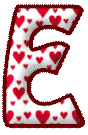 E
Princípio multiplicativo
21
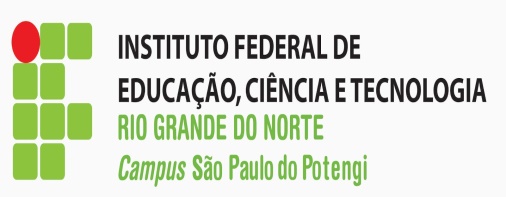 Princípio Fundamental da Contagem
OU
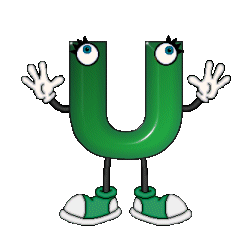 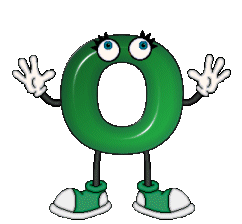 OU
Princípio aditivo
22
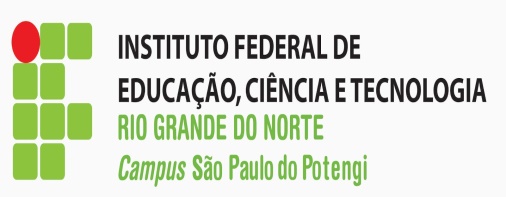 Princípio Fundamental da Contagem
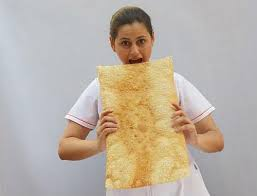 Na cantina da Dona Delta tem:

coxinhas de camarão, lagosta e siri, e
pastéis de caranguejo e sururu. 

Comprando um pastel ou uma coxinha, de quantas formas distintas se pode fazer a escolha?
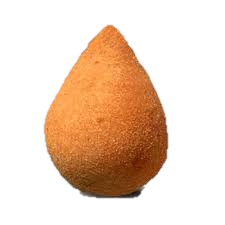 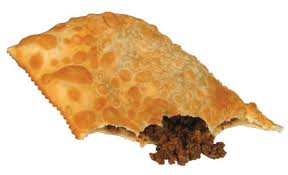 23
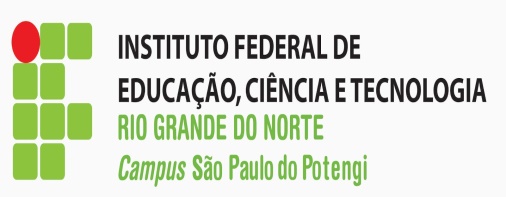 Princípio Fundamental da Contagem
Em uma competição há 10 atletas, entre eles, Wannyemberg. Sabendo que o pódio é constituído dos 3 primeiros e que Wannyemberg ganhou medalha, de quantas maneiras distintas pode-se organizar o pódio?
MODO 1
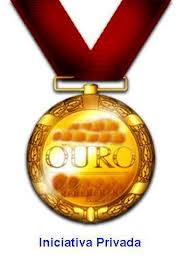 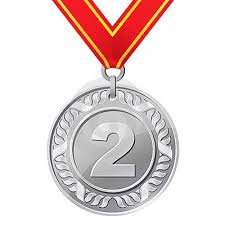 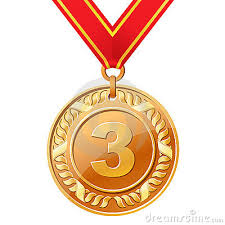 OU
OU
W
W
W
8
1
9
1
8
9
8
1
9
+
+
72 possibilidades
72 possibilidades
72 possibilidades
24
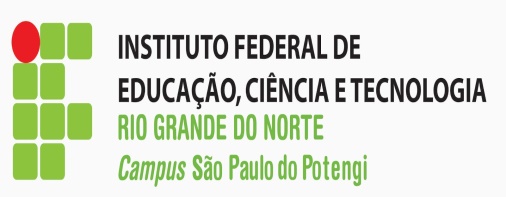 Princípio Fundamental da Contagem
Em uma competição há 10 atletas, entre eles, Wannyemberg. Sabendo que o pódio é constituído dos 3 primeiros e que Wannyemberg ganhou medalha, de quantas maneiras distintas pode-se organizar o pódio?
MODO 2
Todas as possibilidades – Possibilidades sem Wannyemberg
25
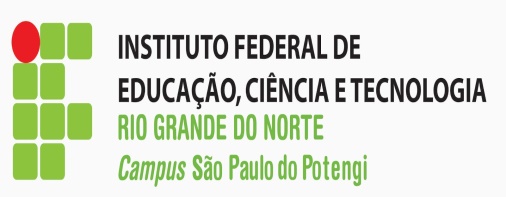 Princípio Fundamental da Contagem
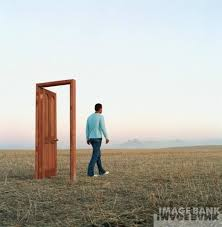 Em um saguão de um prédio, existem 7 portas. Para melhorar a circulação de ar no local, tenta-se diferentes modos de deixar as portas abertas. 

Pode-se deixar de 1 até 6 portas abertas, mas não todas as 7 ao mesmo tempo. 

De quantas formas diferentes essas portas podem ficar abertas?
26
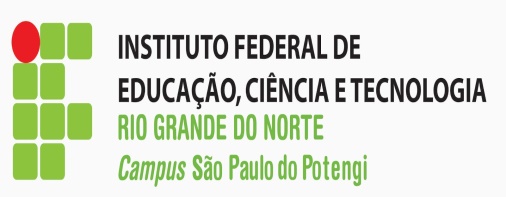 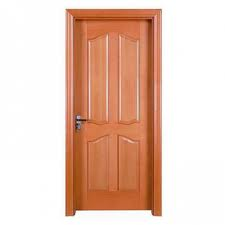 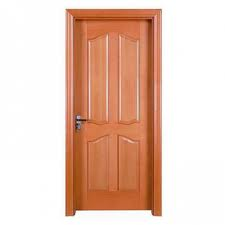 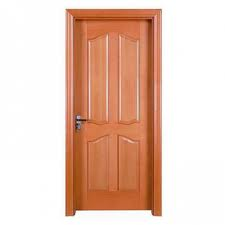 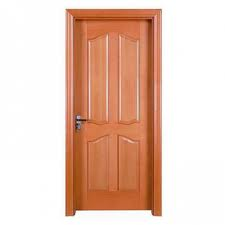 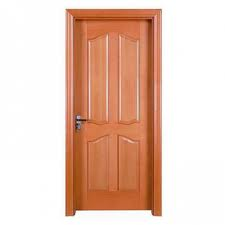 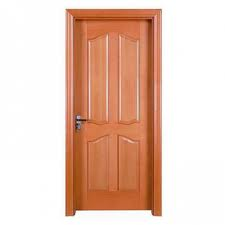 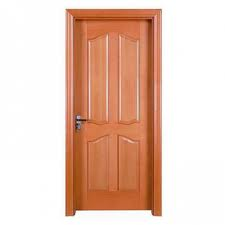 Princípio Fundamental da Contagem
1 ª
4ª
7ª
2ª
3ª
5ª
6ª
2
2
2
2
2
2
2
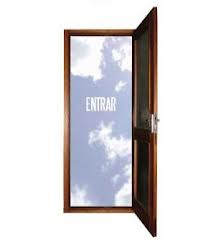 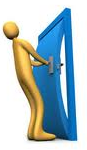 Total de possibilidades = 27 = 128
Possibilidades possíveis = 128 – 2 = 126
27
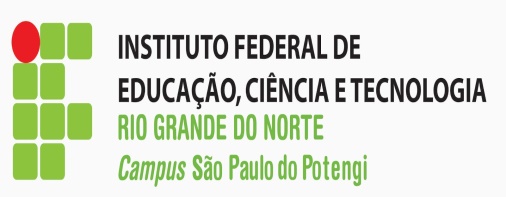 Quantos produtos há?
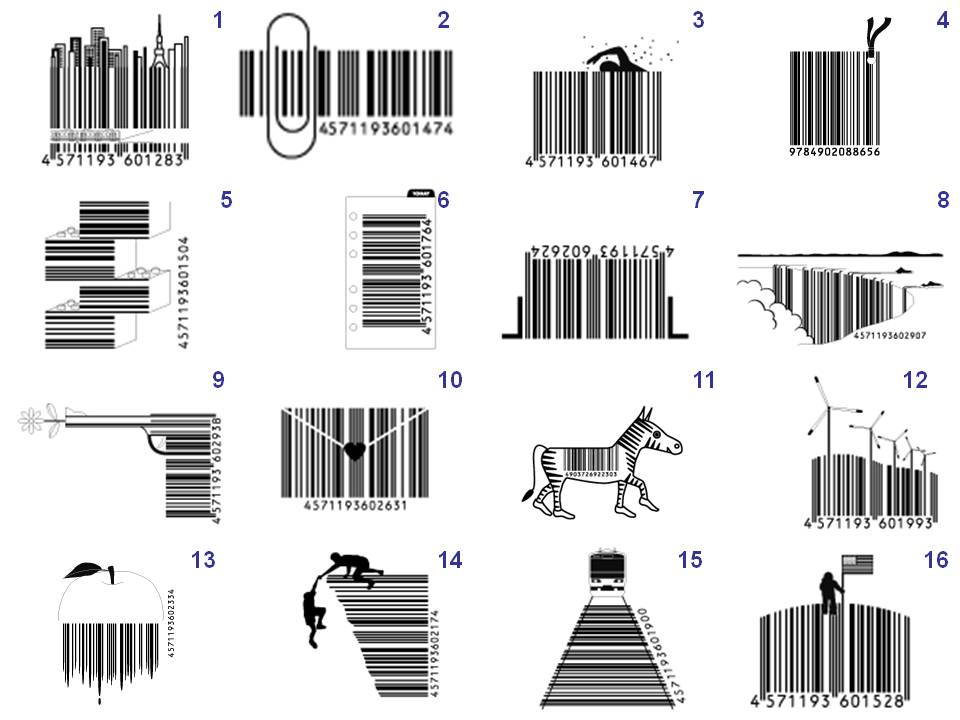 28
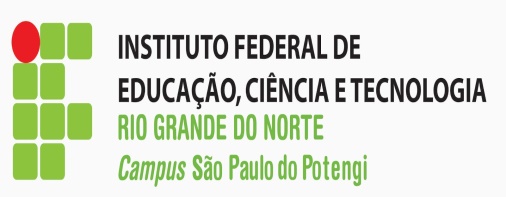 Quantos produtos há?
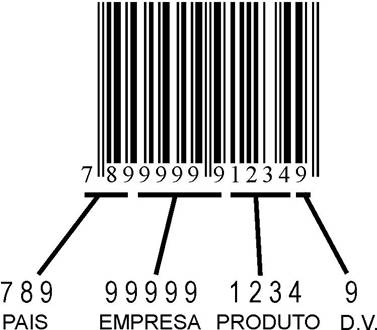 29
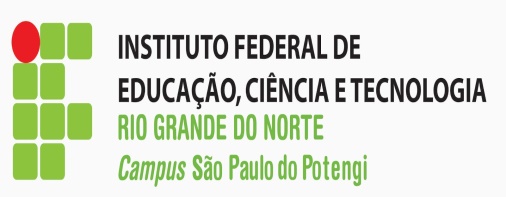 Princípio Fundamental da Contagem
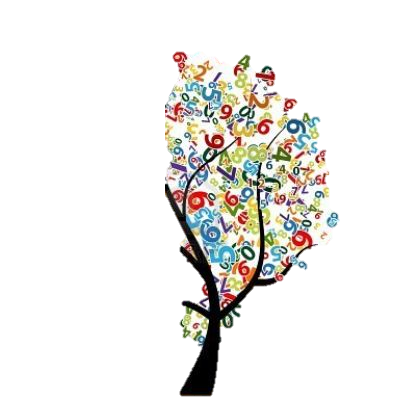 Quantos produtos podem ter código de barras no Brasil?
30
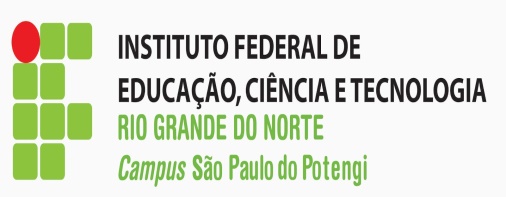 Princípio Fundamental da Contagem
Quantos números ímpares de 3 algarismos distintos podemos formar com os algarismos de  0 a 9?
0
Números com o zero:
5
8
1
Números sem o zero:
5
7
8
(8 · 1 · 5) + (7 · 8 · 5) = 40 + 280 = 320 números
31
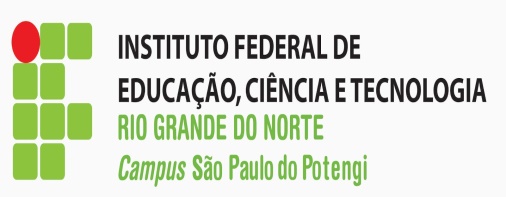 Princípio Fundamental da Contagem
Quantos números pares de 3 algarismos distintos podemos formar com os algarismos de  0 a 9?
0
Zero no final:
1
9
8
0
Zero no meio:
4
8
1
Sem o zero:
4
8
7
(9 · 8 · 1) + (8 · 1 · 4) + (8 · 7 · 4) = 72 + 32 + 224 = 328 números
32
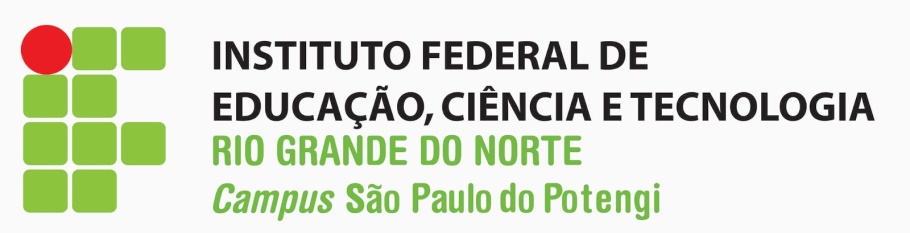 ANÁLISE COMBINATÓRIAPrincípio Fundamental Da Contagem
Profª Juliana Schivani 
docente.ifrn.edu.br/julianaschivani
juliana.schivani@ifrn.edu.br
profjuliana.matematica@gmail.com